Personal Development
Mental fortitude to enhance sporting performance
Business and Leadership
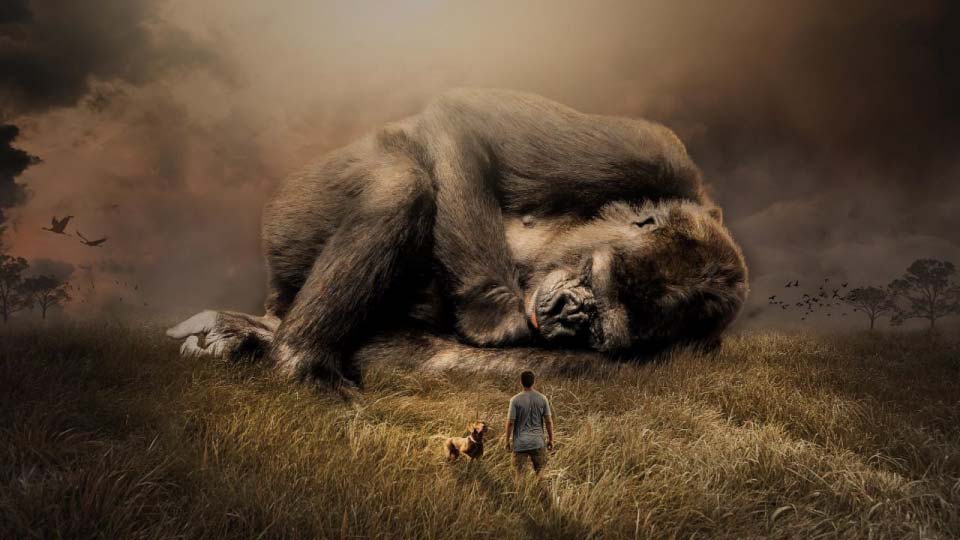 BE THE CHANGE you want to seeIN THE WORLD.
3 key problem areas identified 

LOYALTY
TRUST
EXPECTATION
Two Black Bags
Mahatma Gandhi – Civil Rights Activist
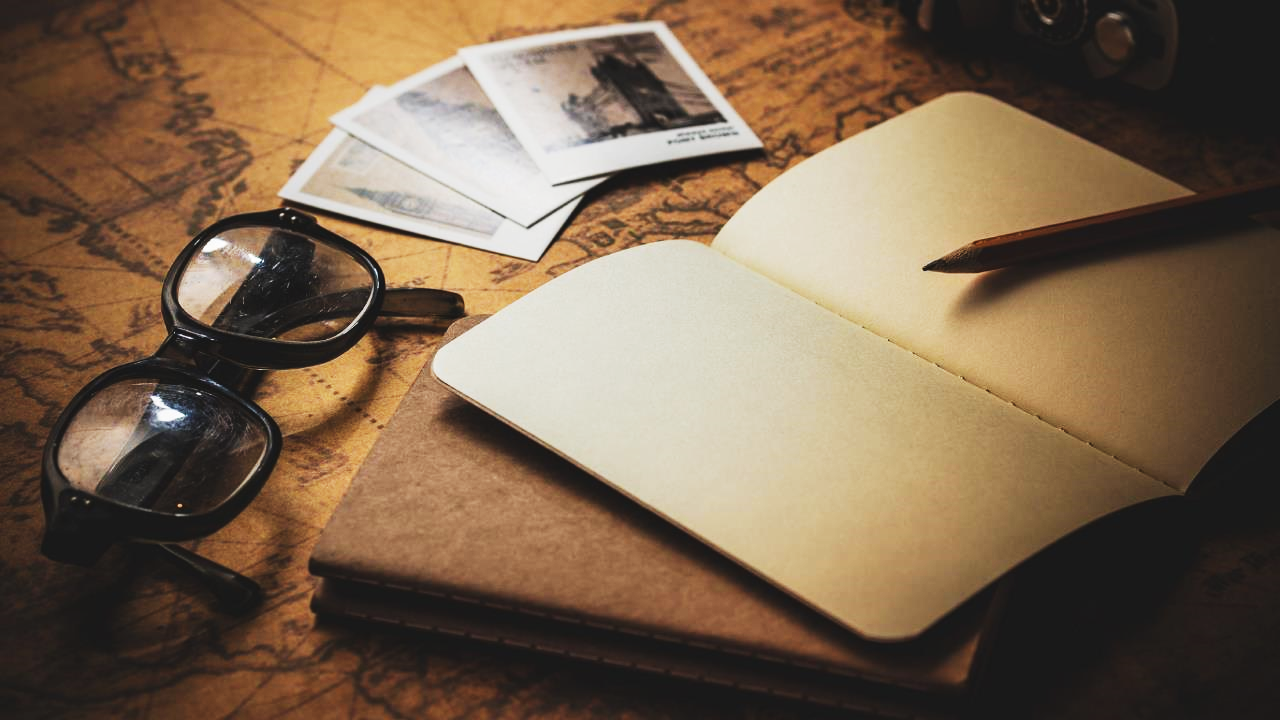 Who are we?
What are our expectations?
How can we improve?
Write         what should NOT be forgotten.
Isabel Allende – Chilean Author
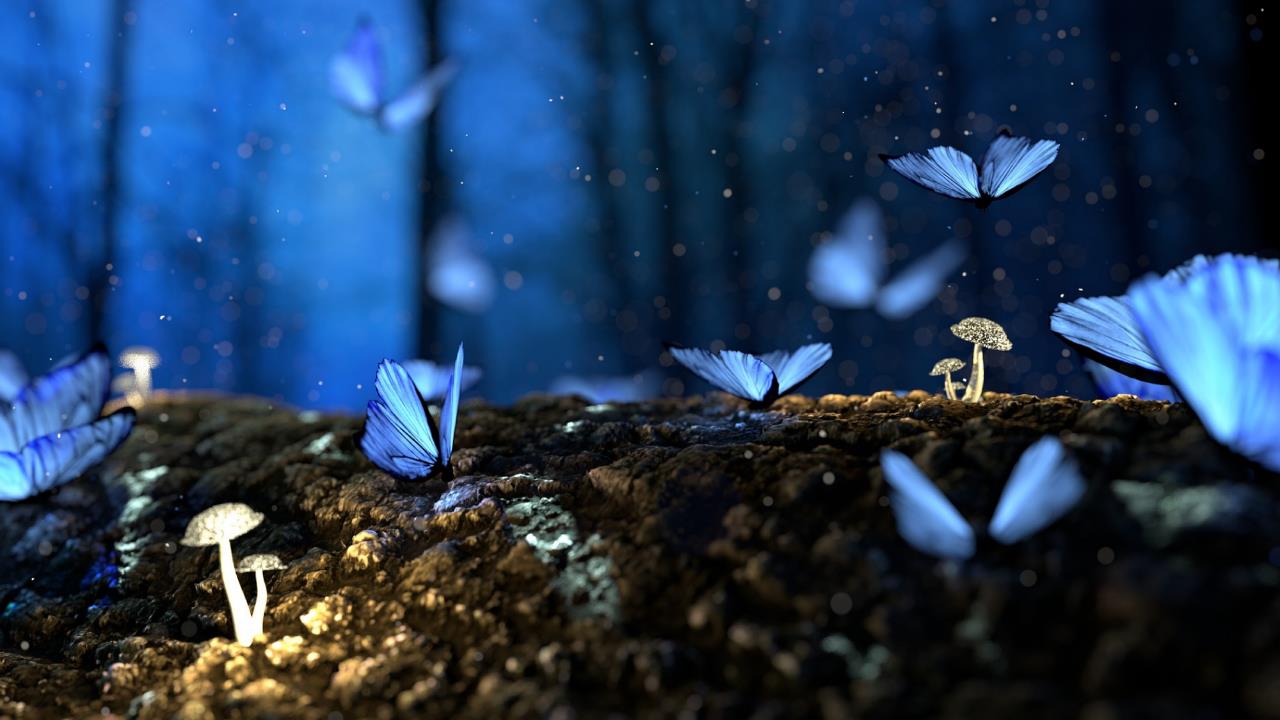 Sometimes dreams.
are wiser than waking.
Identify 
Assess
Remedy
Results
Black Elk – Oglala Sioux Medicine Man
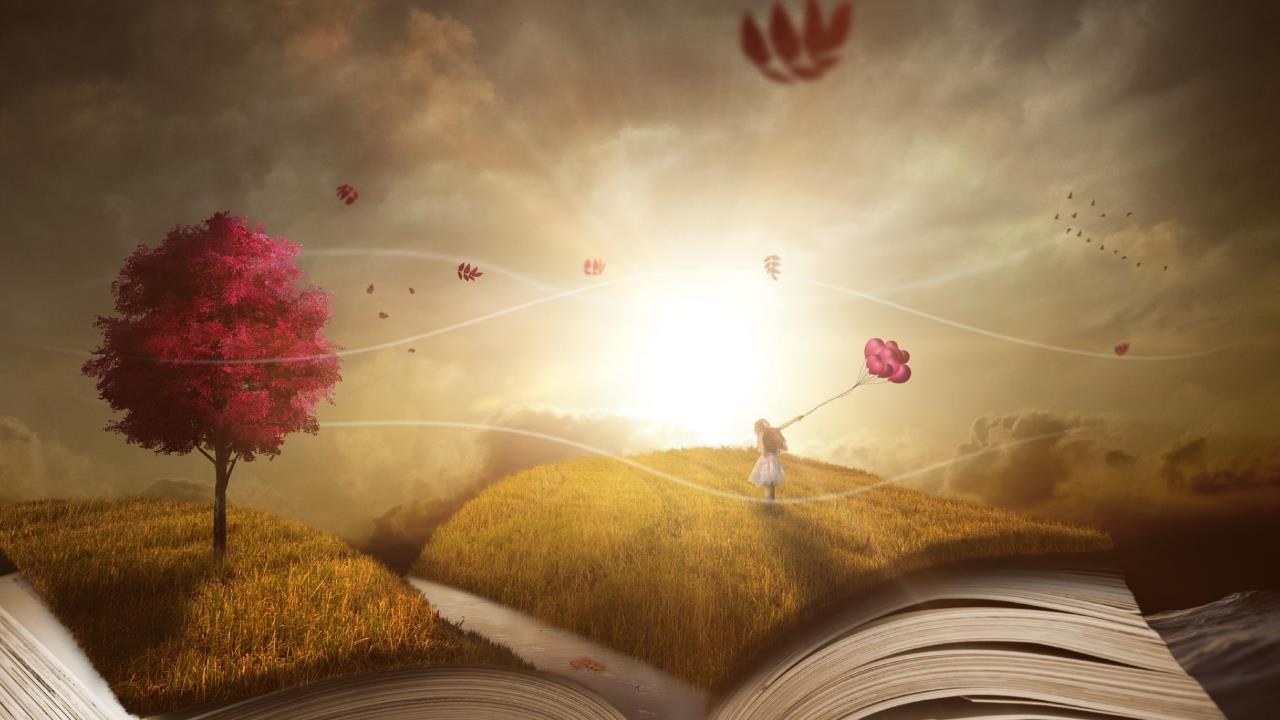 Surely something resides in this heart that is not perishable                                                                           and life is more than a dream.
Endorse and embed
Mary Wollstonecraft – British Philosopher & Feminist
The 3 R’s
THE LEGACY
The TICKET
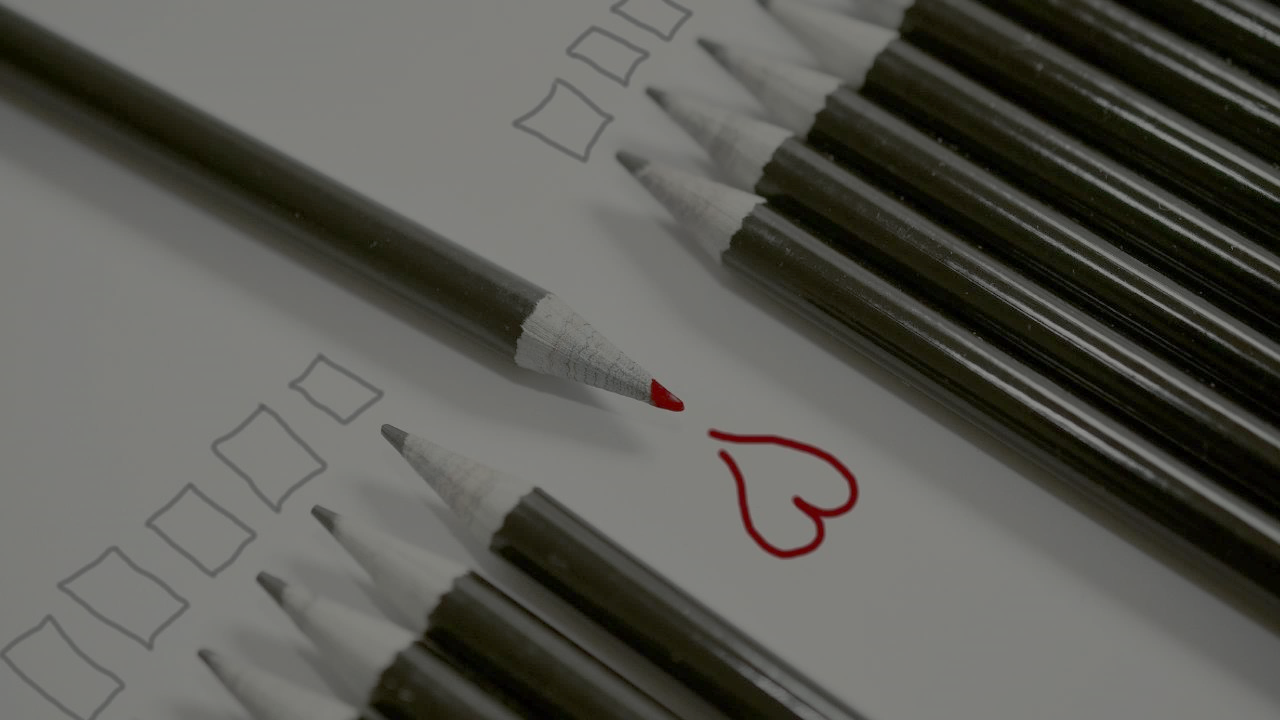 If you are always trying to be normal, you will never know how AMAZING you can be.
Maya Angelou – American Poet
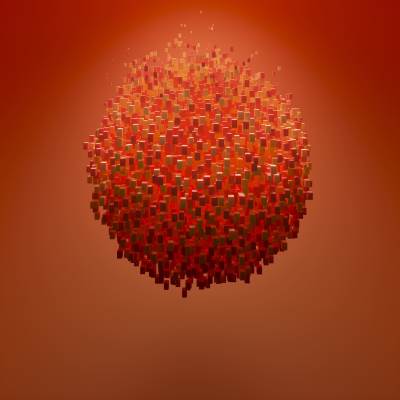 Ivor Bourne -Transition Strategist
“The mosaic of life is created from a pattern of shattered expectation. The picture we create is built from piecing together the hopes and dreams we have saved from the burning embers of perceived disappointment and failure.”
[Speaker Notes: 1- Insert picture >> Format >> Send to back
2- Add quote >> Add Author/Writer >> Adjust text to suit image]